Figure 5. Age-associated map of cortical thinning in mm/per decade. Absolute thinning per decade is presented ...
Cereb Cortex, Volume 14, Issue 7, July 2004, Pages 721–730, https://doi.org/10.1093/cercor/bhh032
The content of this slide may be subject to copyright: please see the slide notes for details.
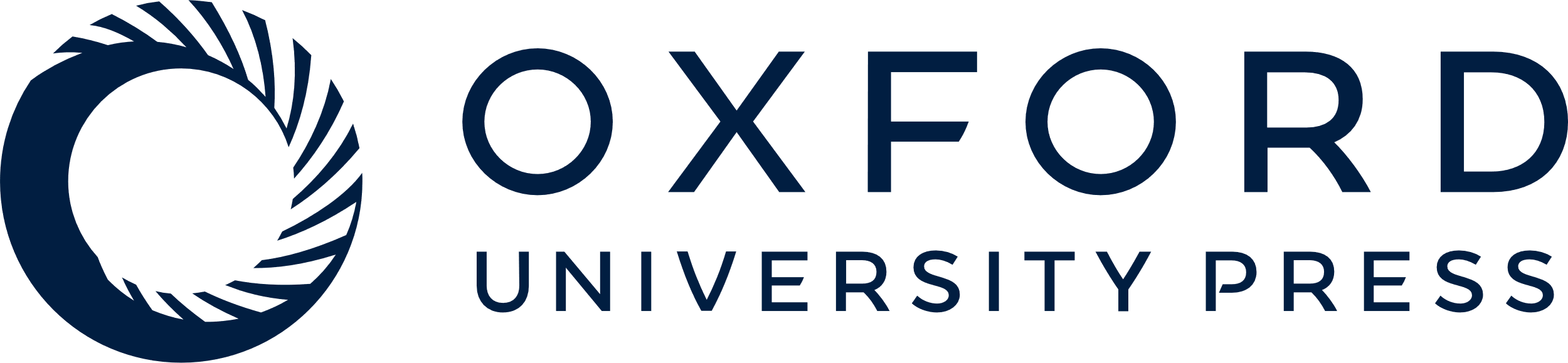 [Speaker Notes: Figure 5. Age-associated map of cortical thinning in mm/per decade. Absolute thinning per decade is presented on the inflated cortical surface of an average brain. The colorscale at the bottom represents the absolute size of the thickness change (in mm/per decade) with red and yellow indicating regions of greatest thinning.


Unless provided in the caption above, the following copyright applies to the content of this slide:]